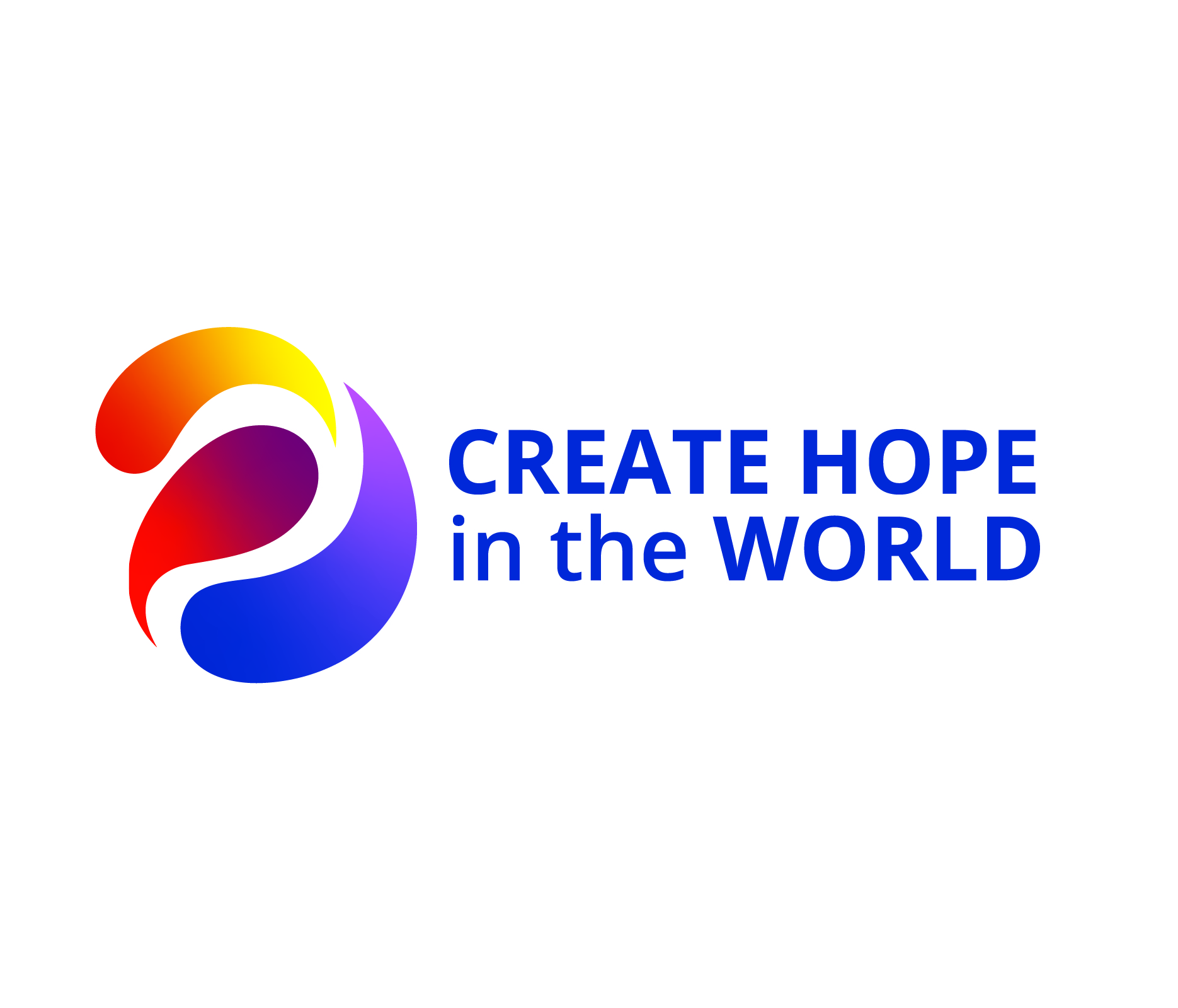 Together, we see a world where people unite and take action to create lasting change — across the globe, in our communities, and in ourselves. 
ROTARY’S VISION STATEMENT
INCREASE OUR IMPACT 
• Eradicate polio and leverage the legacy 
• Focus our programs and offerings 
• Improve our ability to achieve and measure impact
EXPAND OUR REACH 
• Grow and diversify our membership and participation 
• Create new channels into Rotary 
• Increase Rotary’s openness and appeal 
• Build awareness of our impact and brand
ENHANCE PARTICIPANT ENGAGEMENT 
• Support clubs to better engage their members 
• Develop a participant-centered approach to deliver value 
• Offer new opportunities for personal and professional connection 
• Provide leadership development and skills training
INCREASE OUR ABILITY TO ADAPT 
• Build a culture of research, innovation, and willingness to take risks 
• Streamline governance, structure, and processes 
• Review governance to foster more diverse perspectives in decision-making